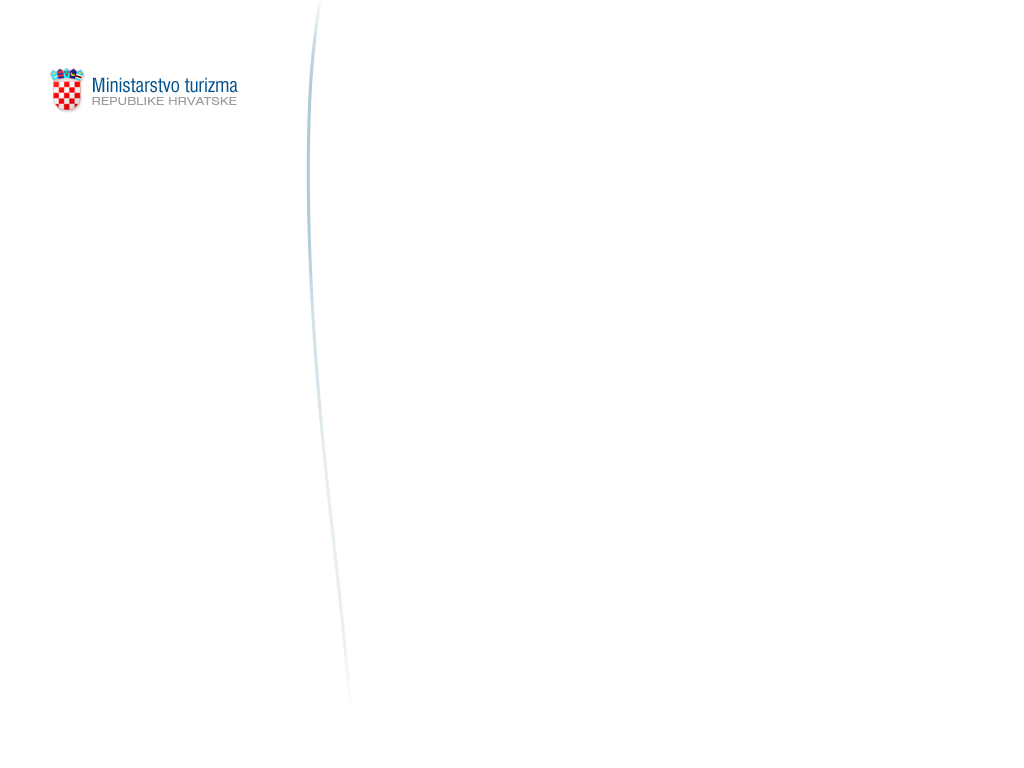 JAVNI POZIV ZA DOSTAVU OBVEZUJUĆIH PONUDA ZA REALIZACIJU TURISTIČKOG RAZVOJNOG PROJEKTA KUPARI
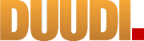 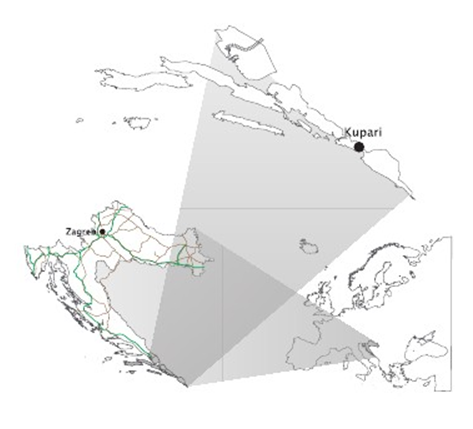 Zagreb, rujan 2014.
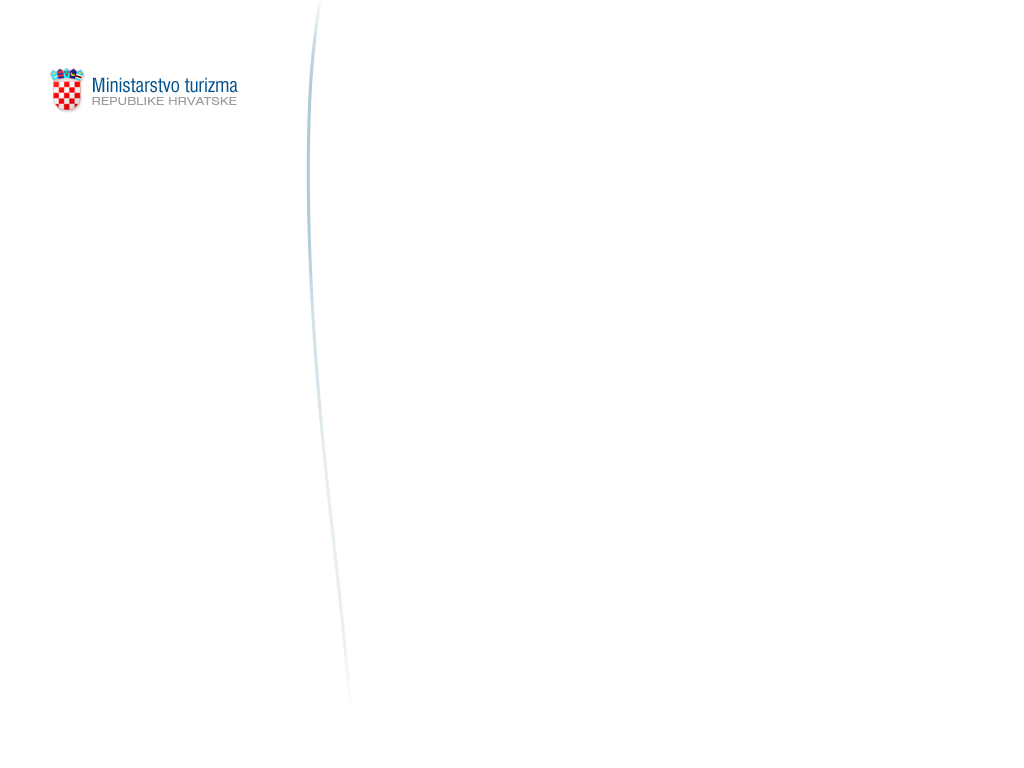 Sadržaj:
1. Uvod

2. Projekt Kupari I

3. Kriteriji za odabir ponuda

4. Uvjeti za investitore

5. Odluka Vlade RH – Javni poziv za dostavu obvezujućih ponuda
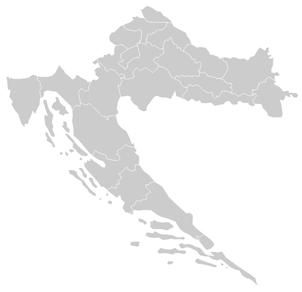 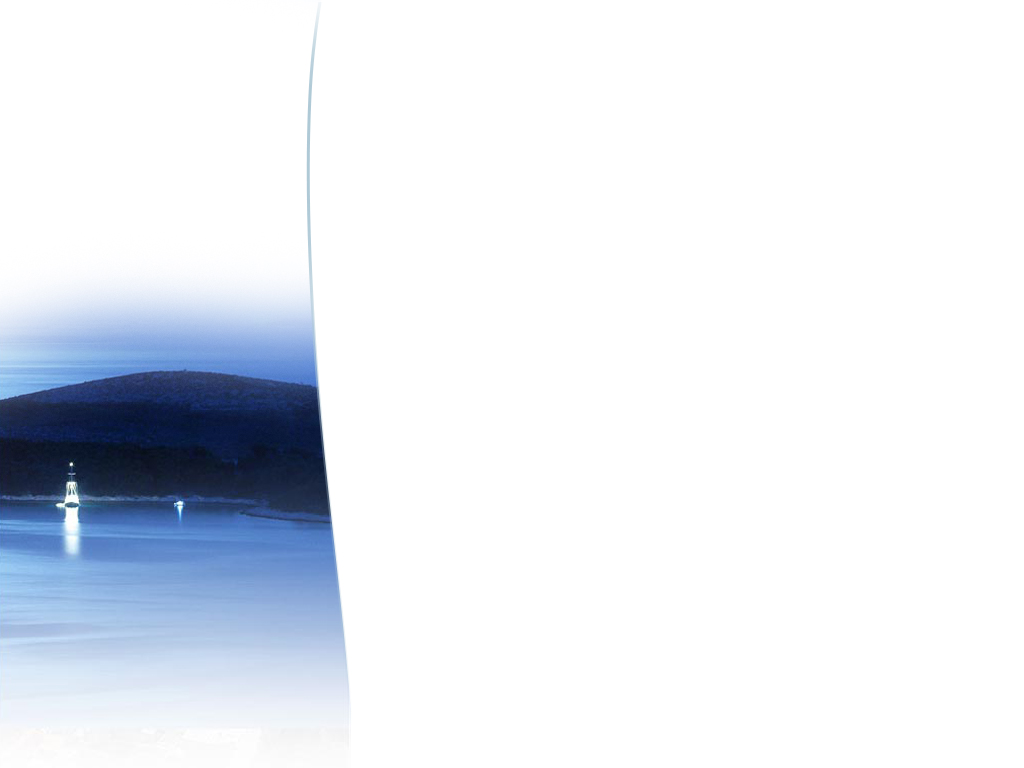 1. Uvod
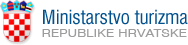 Vlada RH 25. rujna 2014. – Odluka o utvrđivanju uvjeta i objavi javnog poziva za dostavu obvezujućih ponuda za projekt Kupari I
2. Kupari I – turističko razvojni projekt
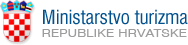 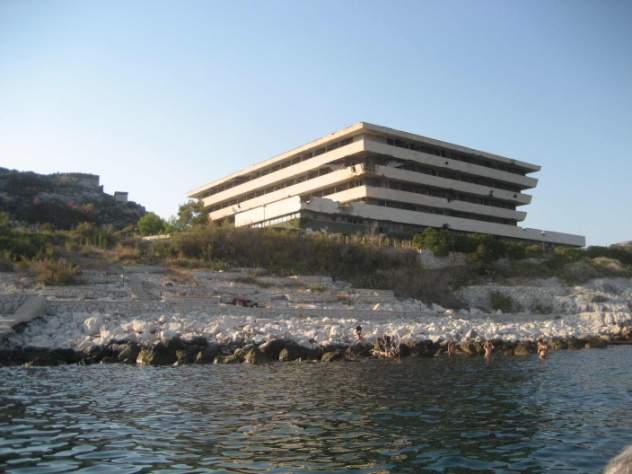 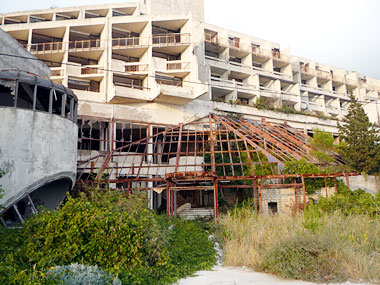 Interes iskazalo 6 investitora
Vrijednost ulaganja 150-300 mil €
Ugovor o pravu građenja i zakupu na 99 godina
3. Kriteriji za odabir ponuda
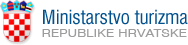 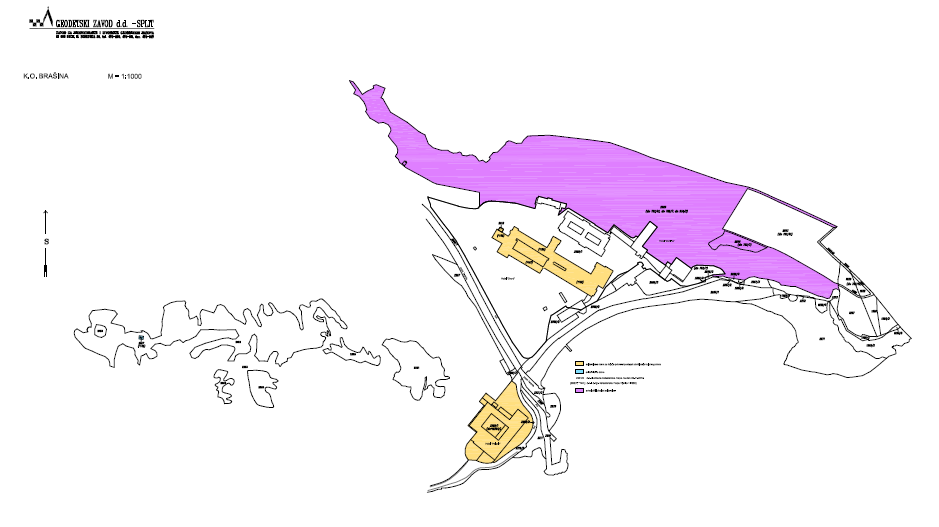 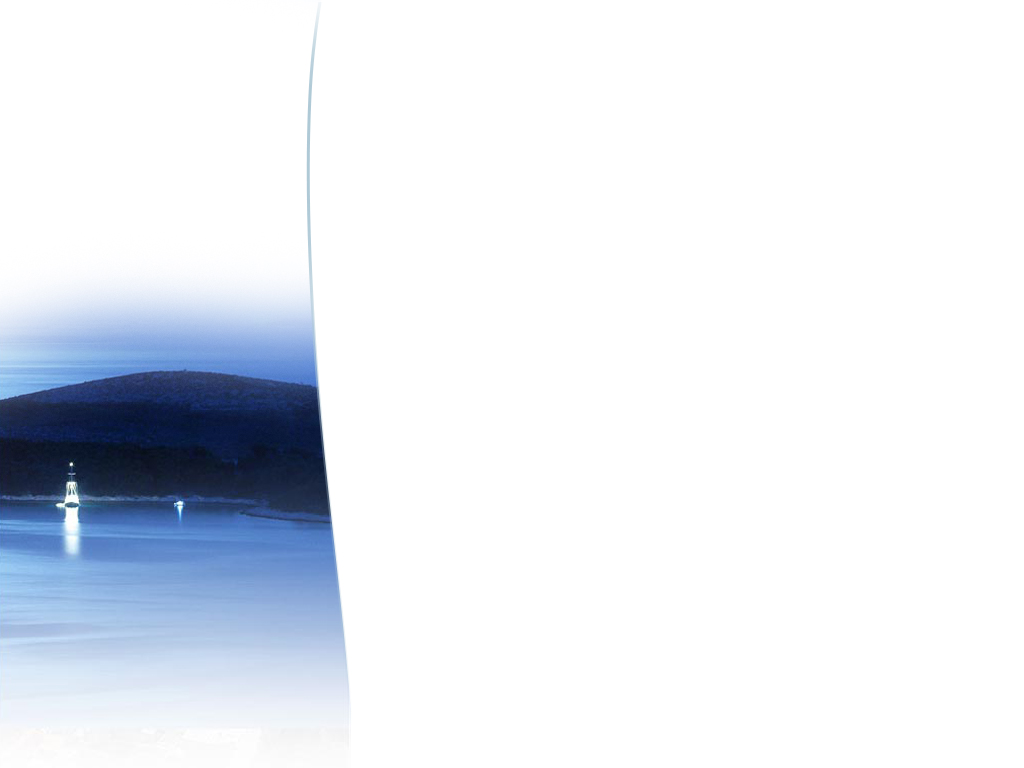 4. Uvjeti za investitore
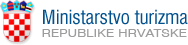 Za realizaciju projekta određen rok od 48 mjeseci
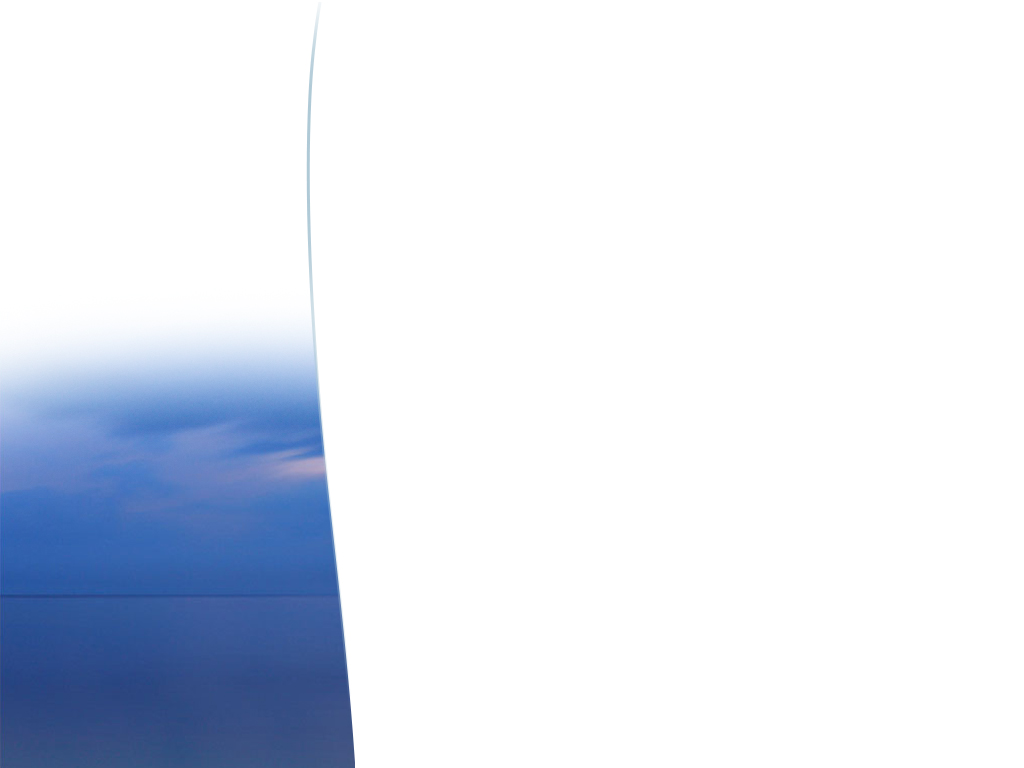 5. Odluka Vlade RH - Javni poziv za dostavu obvezujućih ponuda
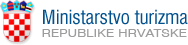 Za provođenje Odluke zaduženi su:
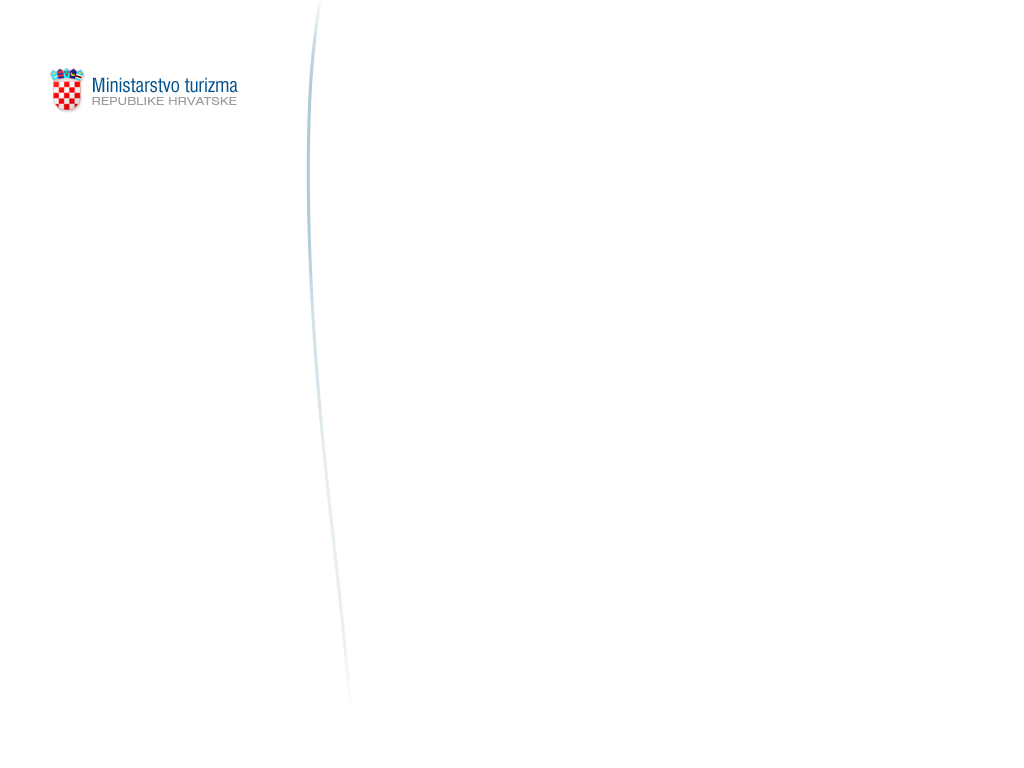 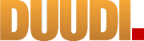 HVALA NA POZORNOSTI!

www.mint.hr
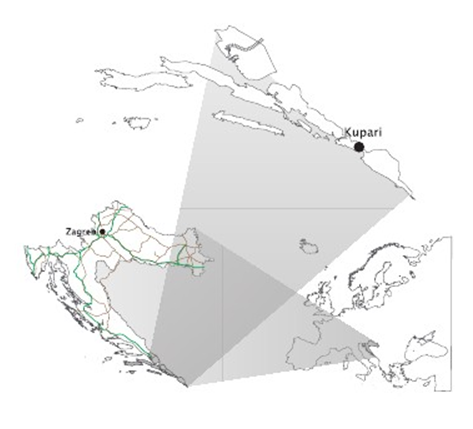